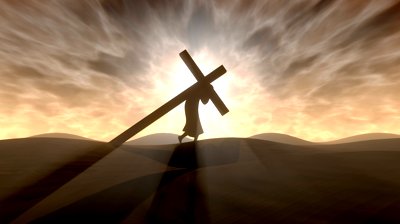 One aspect of taking up our cross and following Jesus is 
doing right even when
we know
HARM 
AWAITS
“If anyone desires 
to come after Me, let him deny himself, and take up his cross, and follow Me.” (Matthew 16:24)
Such characterized the life of Jesus
 Such characterized the ministry of Paul
 And US??
 Consider a closing example: the apostles (Acts 4,5)
Why?
His desire that the Father’s will be done
His concern for His fellow man
Why?
His desire that the Father’s will be done
His concern for His fellow man
--Matthew 16:21
--Matthew 17:22-23
--Matthew 20:17-19
--Romans 15:25-31
--Acts 20:22-23
--Acts 21:10-13
Preaching in tough situations
 Talking to the fallen
 Refusing unethical practices
 Choosing Jesus over family
 Opposing school officials
 Disciplining a fellow member